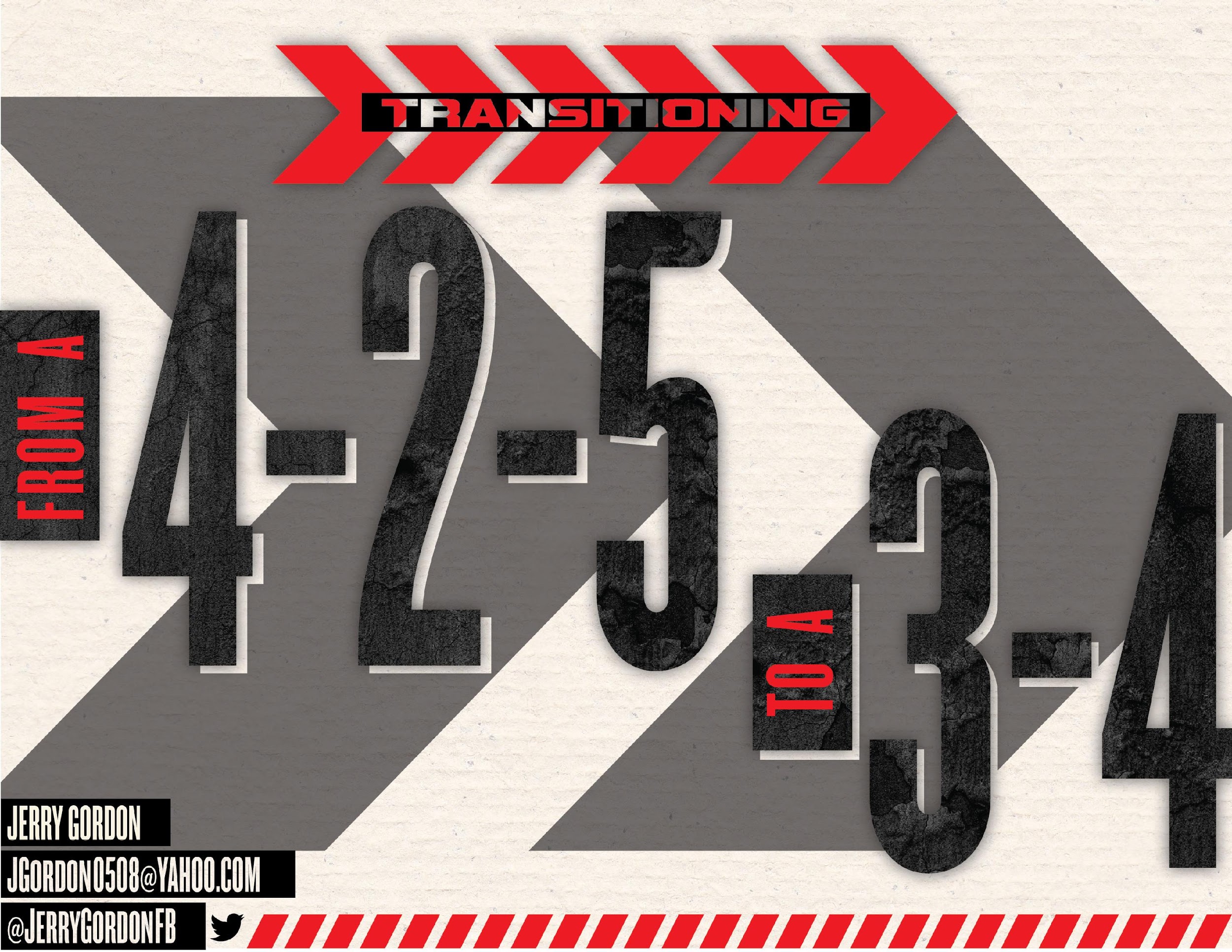 1
Today’s Agenda
Pros and Cons of playing 4 down and 3 down
Personnel Decisions
How We Line Up
Common Teaching Techniques  DL, LB, DB Major points of emphasis
2
Today’s Agenda
Different Teaching Techniques
Stopping Common Run Plays With Both Defenses  FILM! 
Pass Coverages: Session 2
How we practice: Session  3
3
We will NOT talk about
Statistics
My Defensive Philosophy
Stuff that Bama Does
This is the…..
4
Play Defense…..
          	…..Not Defenses
Shed….. Pursuit… Tackle
Good Run Game
Solid Special Teams
5
Under Front
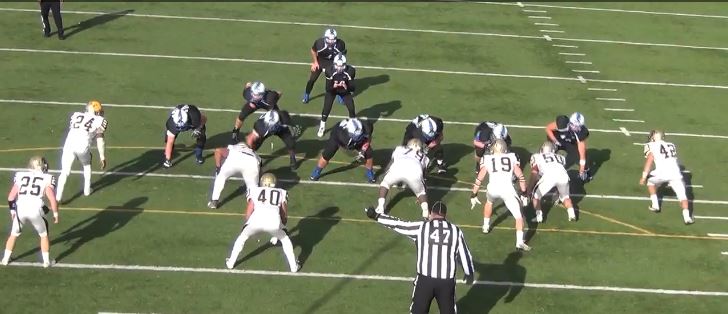 6
3-4 Wide
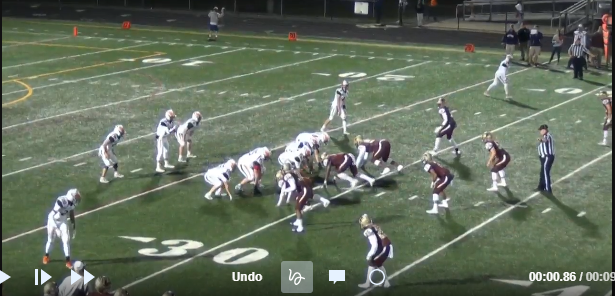 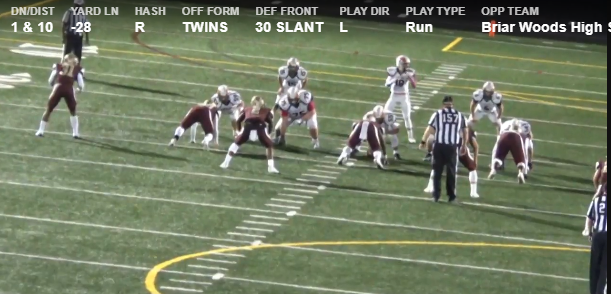 7
3-4 EZ
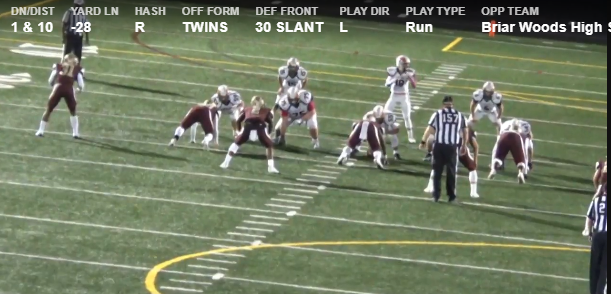 8
Pros
Offenses are too good now.  Can’t just play one thing
Multiple-  Many teams especially Wing-T and Option teams have different calls for each defense
Disguise- Easily move from one to the other before ball is snapped
Carry over between fronts.
Run the same blitzes but from different angles
9
Cons
Need that Hybrid guy
More teaching
What do you give up??
10
Personnel
We don’t get to pick our kids
Who are the flowers we see as weeds.
Our kids all have an offensive position and a defensive position
We never mess with OL.  They get get first pick of starters.  I coach OL too
We try to get as many kids to play as possible.  
Everyone is fair game except Center unless he has a very good backup does not play defense
11
Personnel: Defensive Line
DE/DT/Nose  Shade, 3, 5     Some 2i
we love wrestlers.  
Relentless   Unselfish  Tough SOB we used kids from 180#
12
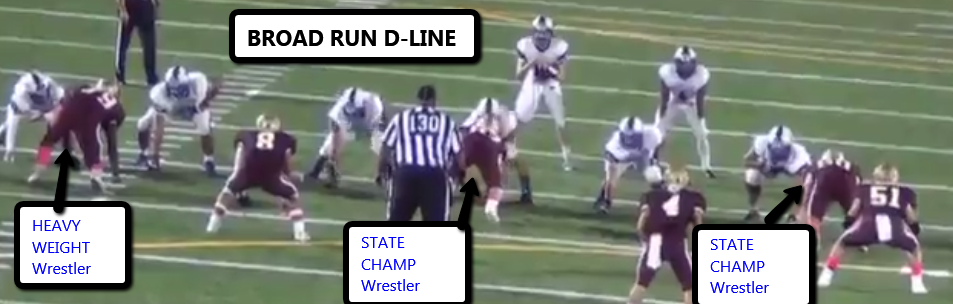 13
Personnel: Buck
Buck:  Techniques (5, Heavy 7, 9)  
2 point or 3 point stance  Hybrid Dline or LB
Usually more experienced   Good understanding of the game.  Never going to play him on the hash  Never in Man on a #2    See Katy HS (TX)
14
Personnel: LB’s
$trike-  Usually a taller lankier guy.  Baseball player.  Never on a hash. Good Blitzer   Some man  Curl to swing of 3   Play pass with body and run with eyes
Mac- Typical LB.  Playmaker    We like larger running backs  Fill the hole      signal caller
Will- Usually a little lighter less experienced LB.  We cover him up with a 3 tech (Under)
15
Personnel DB’s
Free-  Plays on hash and has fill responsibilities.  Mostly to the field.     Calls coverage to his side
Rover- he is our most versatile player. Plays on hash and outside the box. Mostly to the boundary  Calls coverage to his side of the field         
Corners- must be able to play man as necessary.  Usually put our best to the boundary.  We had our QB the last 2 years play there
16
How We Line Up 4-2-5
We are an Under/Over team.  
We flip/flop personnel
I control the front  
Sara, Sally, Split, and Star are our Under front calls
Field is our 4-2-5 front and guarantees the $trike will not be a 9 tech
17
How We Line Up 4-2-5
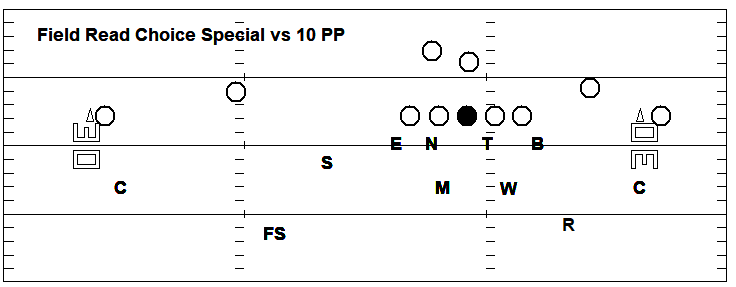 Make Some alignment slides here
18
How We Line Up 4-2-5
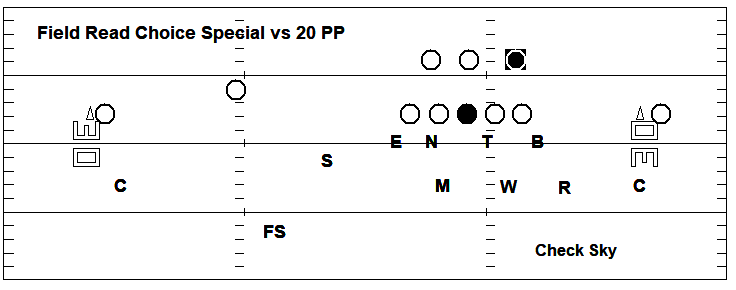 Make Some alignment slides here
19
How We Line Up 4-2-5
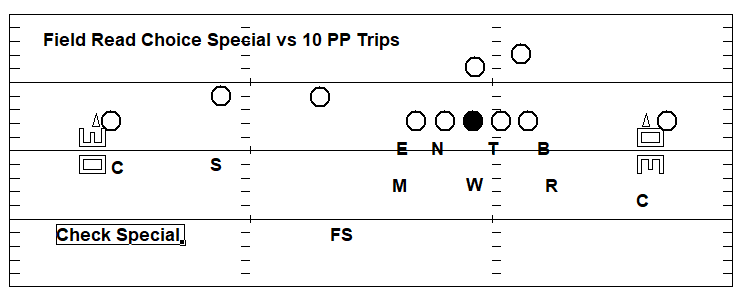 Make Some alignment slides here
20
How We Line Up 3-4
30 50 70 90
30 $trike Rush
50 Buck Rush
70 $trike and Buck both Rush
90  $trike and Buck both Drop
Also have used code words:  Lambo/Beamer/ Turbo  Base
21
How We Line Up 3-4
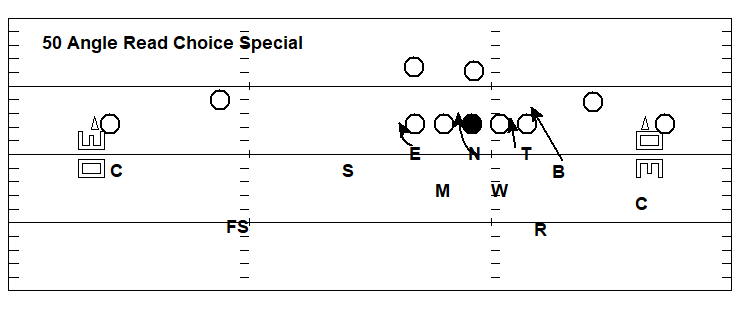 Some Basic alignment slides here
22
How We Line Up 3-4
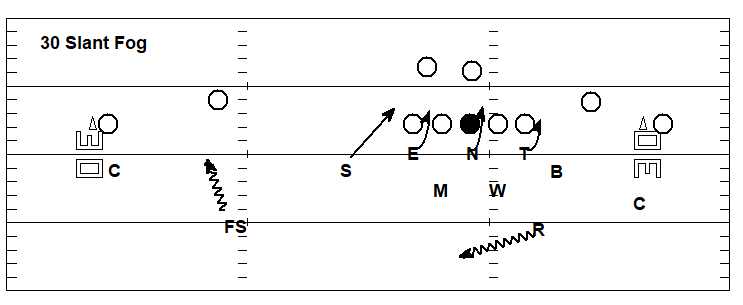 Some Basic alignment slides here
23
How We Line Up 3-4
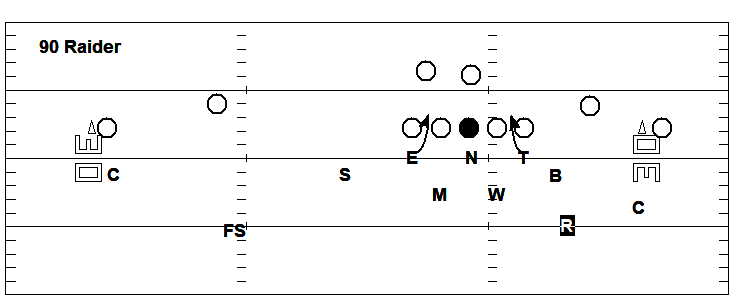 Some Basic alignment slides here
24
Common Teaching Techniques:  DL
DL Technique does not change.
Block Down Step Down rule.
Spill Rule             Tag Rules
All allow us to play fast
Don’t play much Tite or Mint  (4i-0-4i)
25
Block Down, Step Down Rule
If the offensive lineman blocks down or inside releases,the defensive lineman must step down.  This is called the block down, step down rule. As the offensive lineman inside releases, the defensive lineman now must adjust his first step inside with the offensive lineman.  The goal of the defensive lineman is to get his hands on the offensive lineman and drive him down towards the ball and to come off the offensive lineman’s butt with his eyes up and his shoulders perpendicular to the line of scrimmage. The defensive lineman drives the offensive player down to keep him off of the linebackers so they are free to make plays
26
Spill
If the defensive lineman is being kicked out, he must spill this blocker.
• To spill means that the defensive lineman should hit the offensive player trying to kick him out with his outside shoulder and get as far inside as he can and then drive his inside hand up field getting his shoulder square again with the line of scrimmage.

• The defensive lineman wants to contact the offensive player low and on the inside third of his body.
27
Tag Technique
Move or a slant into an adjacent gap
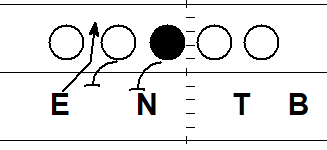 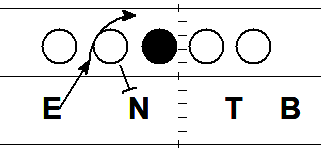 28
Common Teaching Techniques: LB
Read Guard to Backs---Downhill assassins
Cloudy and Clear gap
Over the Load and Under the Load concept
29
Under the Load, Over the Load
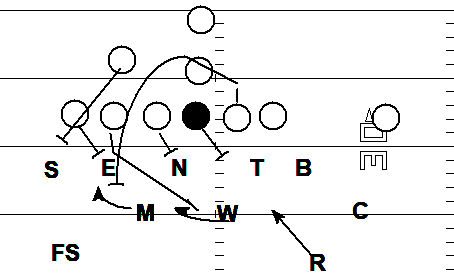 30
Under the Load, Over the Load
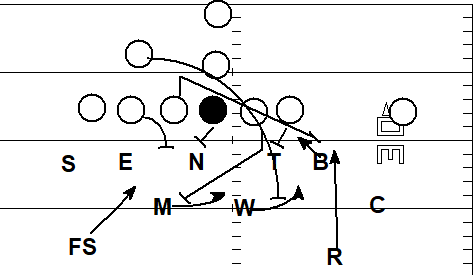 31
Common Teaching Techniques DB
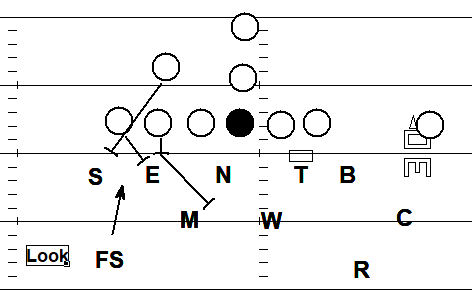 32
Different Teaching Techniques: Buck
Need to learn  Fold technique
Blitz from stand up
Seam curl flat   (Just seam curl for Trap)
Curl to swing of 3 if you want to add read coverage
Always a Box UNLESS 50 angle    
We will sometimes sub a Safety at Buck if we have one
33
Fold Technique
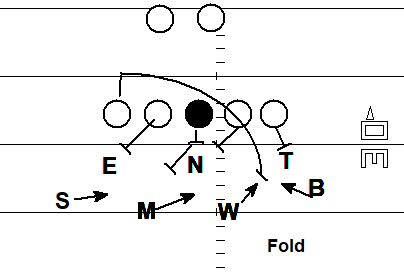 34
GT vs 425
Clips here
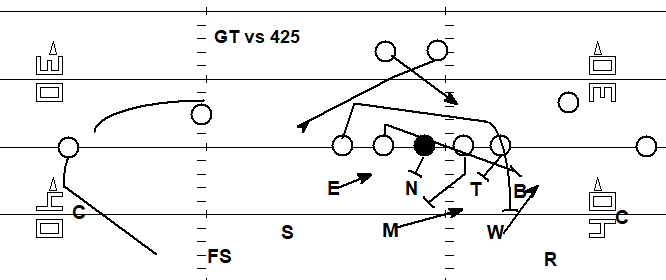 35
GT vs 3-4
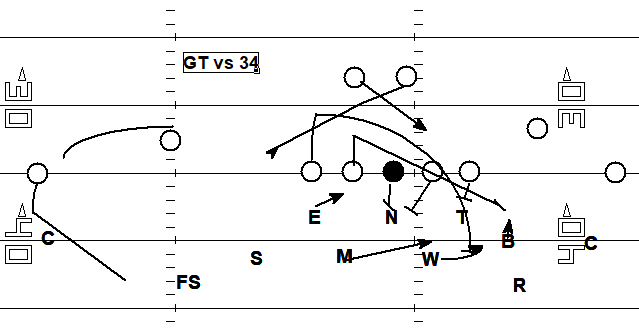 Clips here
36
OSV vs 3-4
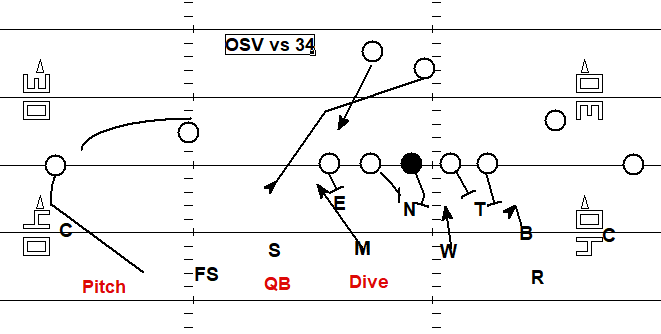 Clips here
37
Triple vs 425
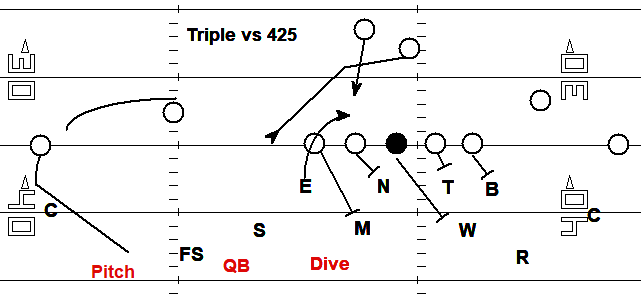 Clips here
38
Favorite Resources
Complete Linebacking - Lou Tepper
Football’s Eagle and Stack Defense Vanderlinden
CoachHuey.com
Quarters Coverage Made Simple - Shap Boyd
Twitter: @JerryGordonFB
Email: jgordon0508@yahoo.com
39